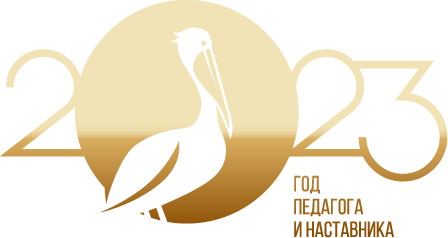 МИНИСТЕРСТВО ОБРАЗОВАНИЯ СТАВРОПОЛЬСКОГО КРАЯ
Государственное бюджетное учреждение дополнительного профессионального образования
 «Ставропольский краевой институт развития образования, повышения квалификации 
и переподготовки работников образования»
Анализ результатов оценочных процедур и использование их в повышении качества естественнонаучного образования
18 августа 2023
г.Ставрополь
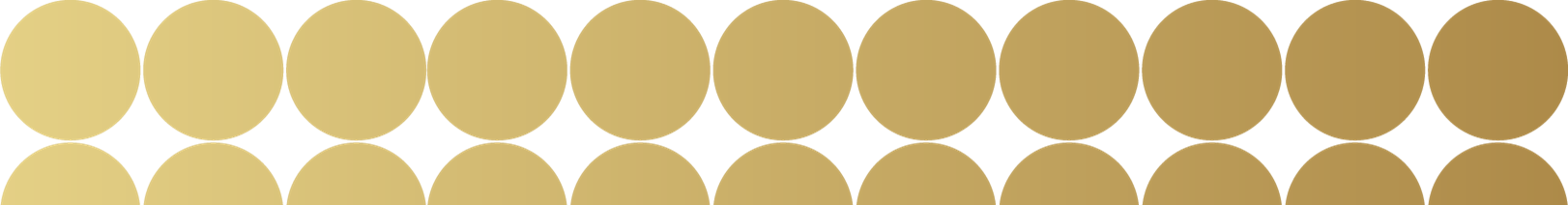 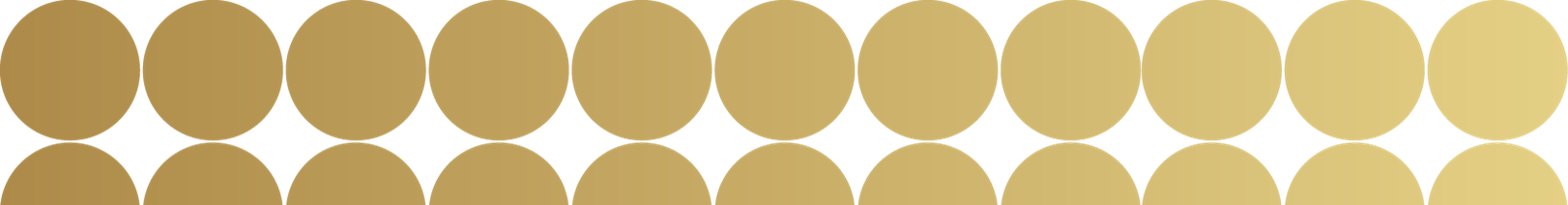 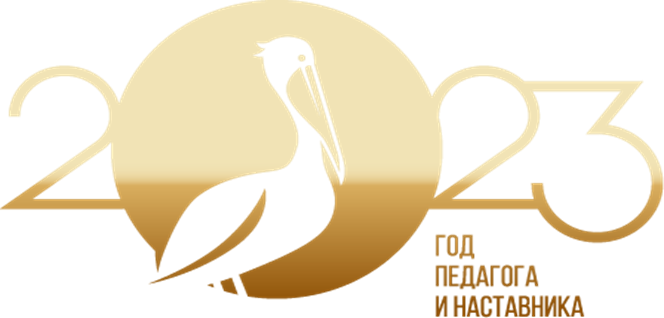 Количество  участников ЕГЭ по учебному предмету (за 3 года)
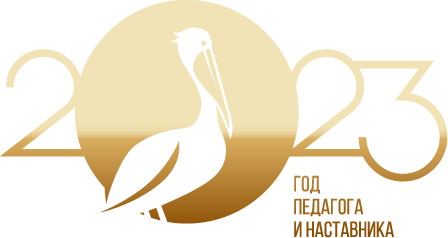 Динамика результатов ЕГЭ по химии (за 3 года)
Распределения тестовых баллов участников ЕГЭ по предмету в 2023 г.
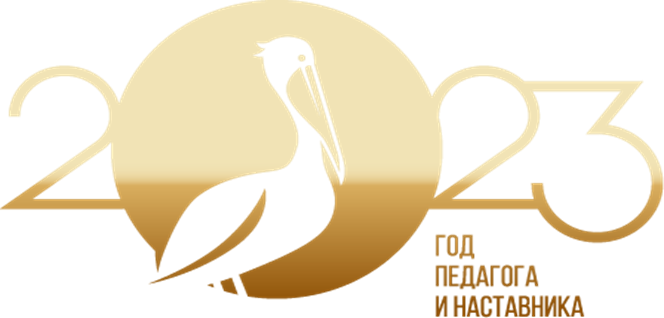 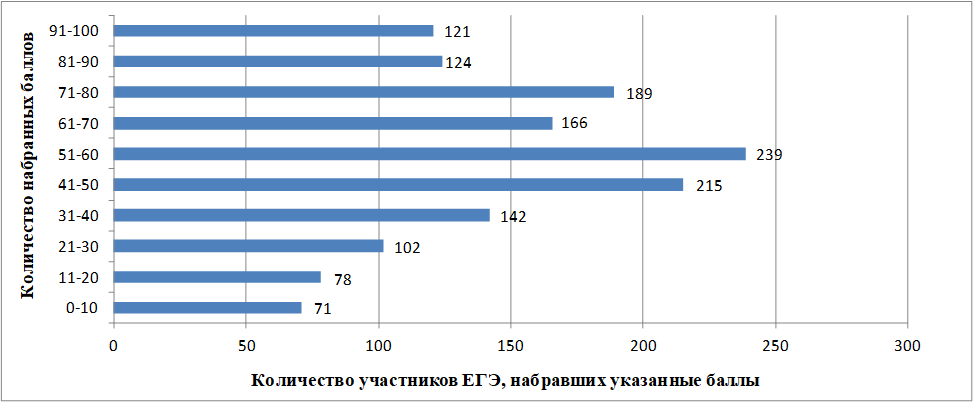 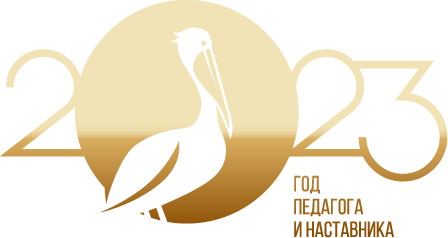 Диаграмма соотношения участников ЕГЭ  и %-ного соотношения не преодолевших порог
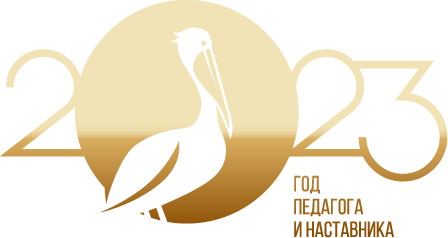 АТЕ, имеющие стобалльников в 2023 году
Шпаковский -3
Андроповский -1
Ставрополь - 3
100 баллов – 17 
человек
Арзгирский - 1
Пятигорск - 2
Благодарненский -1
Ессентуки - 1
Георгиевский -1
Кировский -1
Невинномысск- 1
Минераловодский - 1
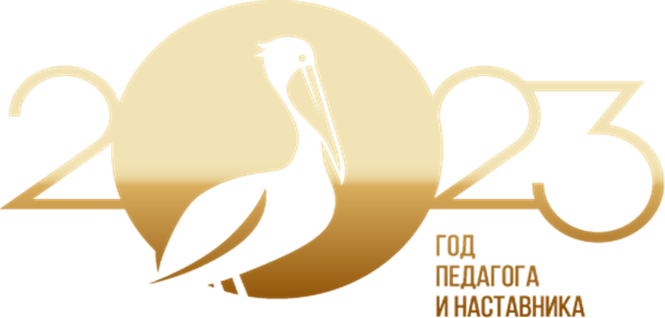 Задания базового уровня сложности( с процентом выполнения ниже 50%)
«Азотосодержащие органические вещества» (45%)
«Классификация химических реакций» (41%)
«Правила работы в химической лаборатории. Научные методы производства веществ. Высокомолекулярные соединения» (38%)
  «Расчёты с использованием понятий «растворимость», «массовая доля вещества в растворе»» (49%)
«Расчеты массы вещества или объема газов по известному количеству вещества,  массе или объему, расчеты выхода продукта реакции или массовой доли примесей» (38%)
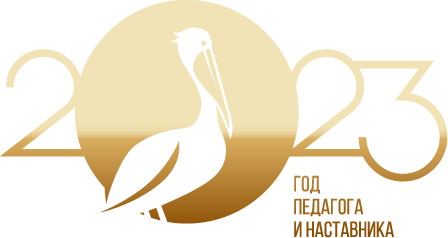 Задания базового уровня сложности( с процентом выполнения выше 50%)
«Строение атома» 
 «Закономерности изменения химических свойств элементов и их соединений по периодам и группам» 
«Электроотрицательность. Степень окисления и валентность химических элементов»
«Типы химических связей. Типы кристаллических решеток»
«Классификация неорганических веществ»
 «Классификация органических веществ»
«Теория строения органических веществ. Взаимное влияние атомов»
 «Скорость химических реакций» 
 «Реакции окислительно-восстановительные»
«Электролиз растворов и расплавов (солей, щелочей, кислот)»
«Гидролиз солей» 
 «Расчёты по термохимическим уравнениям»
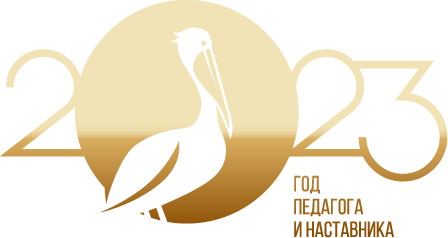 Задания повышенного уровня сложности
С наименьшим процентом выполнения заданий (ниже 15%) в среднем в регионе не наблюдалось.
 
Низкие результаты экзаменуемые показали по темам :
«Качественные реакции на неорганические и органические вещества и ионы» 
«Химические свойства углеводородов» 

Высокие результаты (в среднем более 42%) экзаменуемые показали по темам: 
«Характерные химические свойства простых веществ–металлов и неметаллов. Характерные химические свойства оксидов, оснований, амфотерных гидроксидов, кислот, солей»
 «Характерные химические свойства углеводородов, кислородосодержащих органических веществ, способы их получения»
«Взаимосвязь органических веществ»
«Обратимые и необратимые химические реакции. Химическое равновесие. Смещение равновесия под действием различных факторов. Расчеты количества вещества, массы вещества или объема газов по известному количеству вещества, массе или объему одного из участвующих в реакции веществ»
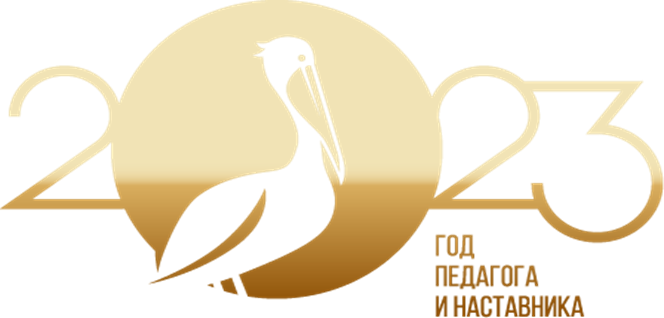 Успешно усвоенными умениями и способами действий всеми участниками ЕГЭ по химии в 2023 году можно назвать:
-;
- -
определять валентность, степень окисления химических элементов, заряды ионов;
 определять характер водной среды растворов;
 определять окислитель и восстановитель (на базовом уровне);
 классифицировать органические вещества по различным классам;
 определять продукты электролиза расплавов и растворов солей, щелочей, кислот на катоде и аноде;
 объяснять влияние различных факторов  на смещение химического равновесия;
 проводить вычисления по термохимическим уравнениям с использованием знаний о нахождении количества вещества, массы или объема вещества.
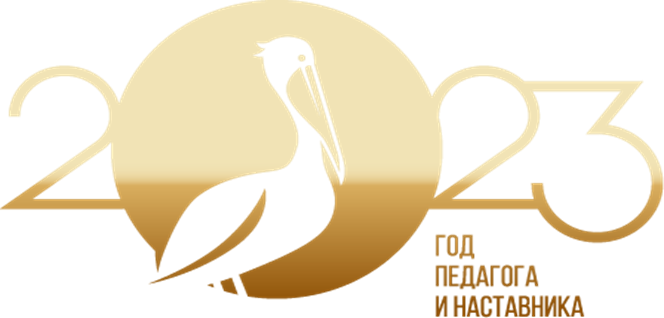 Содержательные блоки
Теоретические
 основы химии. Химическая реакция
Неорганические вещества
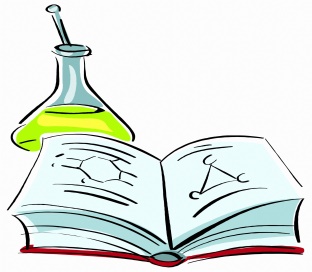 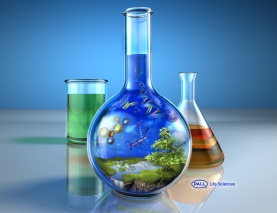 Органические вещества
Методы познания.

 Химия и жизнь.

 Расчеты по химическим формулам
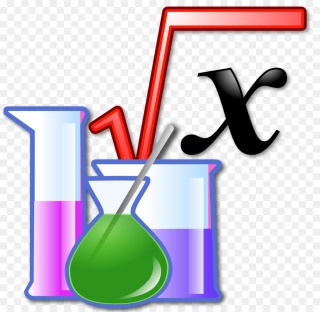 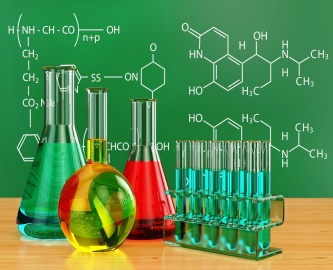 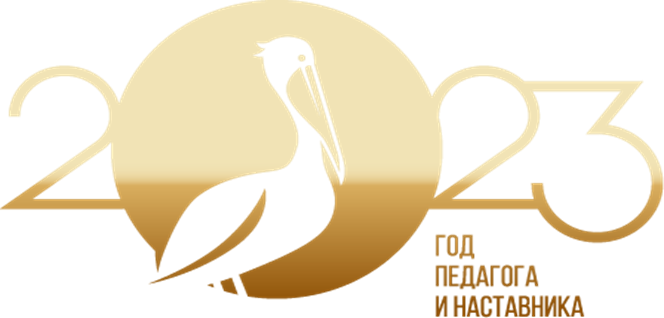 Результаты   ОГЭ-2022 (2117 чел.)
Результаты ОГЭ-2023
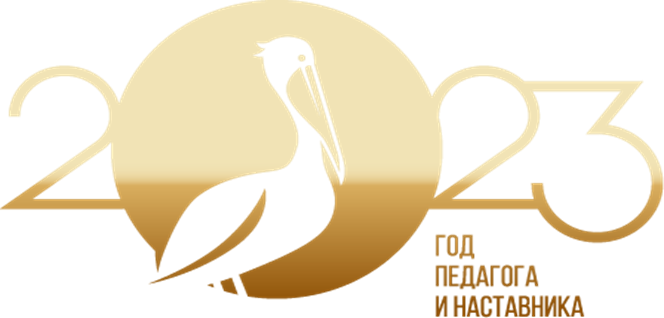 Выпускники этого года показали прочные знания в таких заданиях, как:
№2 (85.78%) - Строение атома. Строение электронных оболочек атомов первых 20 химических элементов Периодической системы Д.И. Менделеева. Группы и периоды Периодической системы. Физический смысл порядкового номера химического элемента.
№3 (88.47%) - Закономерности изменения свойств элементов в связи с положением в Периодической системе Д.И. Менделеева.
№5 (87.95%) - Строение вещества. Химическая связь: ковалентная (полярная и неполярная), ионная, металлическая.
№6 (82.85%) - Строение атома. Строение электронных оболочек атомов первых 20 химических элементов Периодической системы Д.И. Менделеева. Закономерности изменения свойств элементов в связи с положением в Периодической системе Д.И. Менделеева
     №7 (83.73%) - Классификация и номенклатура неорганических веществ.
     №11 (83.51%) - Классификация химических реакций по различным признакам: количеству и составу исходных и           
     полученных веществ, изменению степеней окисления химических элементов, поглощению и выделению энергии.
    №15 (84.36) - Окислительно-восстановительные реакции. Окислитель и восстановитель.
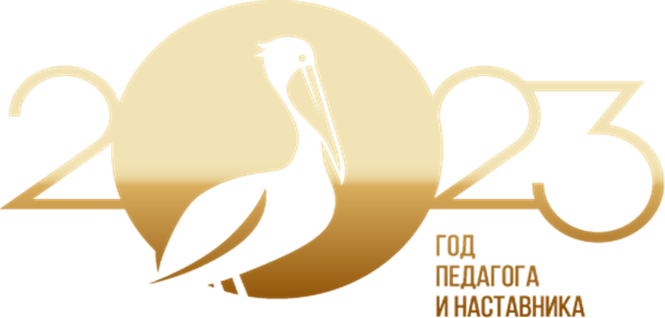 Результаты ОГЭ-2023
Выпускники этого года показали слабые  знания в таких заданиях, как:
№8 (68,12%) - Химические свойства простых веществ. Химические свойства оксидов: оснόвных, амфотерных, кислотных.
№16 (51.58) - Правила безопасной работы в школьной лаборатории. Лабораторная посуда и оборудование. Разделение смесей и очистка веществ. Приготовление растворов Проблемы безопасного использования веществ и химических реакций в повседневной жизни. Химическое загрязнение окружающей среды и его последствия. Человек в мире веществ, материалов и химических реакций. Определение характера среды раствора кислот и
№17 (61.17%) - Определение характера среды раствора кислот и щёлочей с помощью индикаторов. Качественные реакции на ионы в растворе (хлорид-, сульфат-, карбонат-, фосфат-, гидроксид-ионы; ионы аммония, бария, серебра, кальция, меди и железа). Получение газообразных веществ. Качественные реакции на газообразные вещества.
№18 (66.13%) - Вычисление массовой доли химического элемента в веществе
№19 (52,39%) - Химическое загрязнение окружающей среды и его последствия. Человек в мире веществ, материалов и химических реакций
№20 (41.00) - Окислительно-восстановительные реакции. Окислитель и восстановительные реакции.
№21 (31,03%) - Взаимосвязь различных классов неорганических веществ. Реакции ионного обмена и условия их осуществления.
№22 (34.25%) - Вычисление количества вещества, массы или объёма вещества по количеству вещества, массе или объёму одного из реагентов или продуктов реакции. Вычисление массовой доли растворённого вещества в растворе
№23 (39,42%) - Решение экспериментальных задач по теме «Неметаллы IV– VII групп и их соединений»; «Металлы и их соединения». Качественные реакции на ионы в растворе (хлорид-, иодид-, сульфат-, карбонат-, силикат-, фосфат-, гидроксид-ионы; ион аммония; катионы изученных металлов, а также бария, серебра, кальция, меди.
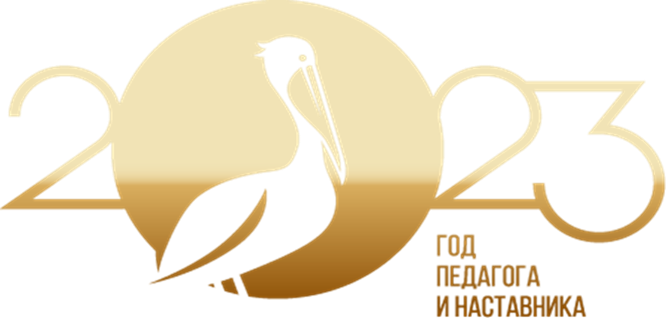 Результаты ОГЭ-2023
Обратить особое внимание на элементы содержания, проверяемые заданиями экзаменационной работы, которые дали низкий процент выполнения:
Периодический закон и Периодическая система химических элементов Д.И. Менделеева 1.2.
Атомы и молекулы. Химический элемент. Простые и сложные вещества. Основные классы неорганических веществ. Номенклатура неорганических соединений 1.6.
Химические свойства простых веществ 3.1.
Химические свойства оксидов: оснόвных, амфотерных, кислотных 3.2.1.
Химические свойства сложных веществ 3.2.
Химические свойства основных классов неорганических веществ (оксидов, кислот, оснований и солей) 2.3.3.
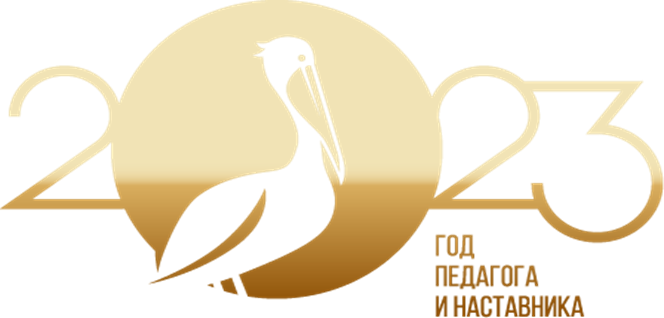 Темы, рекомендуемые для обсуждения на методических объединениях учителей-предметников:
1. Формирование химической грамотности в отношении знаний основных химических понятий,     законов, согласно разделу «Теоретические основы химии» на уроках и во внеурочное время.
2. Проектная и научная деятельность как одно из важнейших направлений развития 
аналитического мышления учащихся.
3. Развитие аналитического мышления учащихся при помощи практически-ориентированных  заданий, постановки эксперимента.
4. Пути совершенствования  вычислительных навыков учащихся через практико-ориентированные задания различного уровня сложности. Различные типы задач в химии. 
5. Анализ типичных ошибок при написании уравнений реакции с участием органических веществ. 
6. Роль условий протекания на продукты реакции.
7. Методы изучения химических свойств органических веществ. Составление схем и таблиц. 
8. Способы активации познавательной активности учащихся на уроках химии. 
Различные виды написания  структурных формул органических веществ. Номенклатура органических веществ.